KIỂM TRA BÀI CŨ
Máy tính để bàn gồm có mấy bộ phận ?
Em hãy kể tên từng bộ phận.
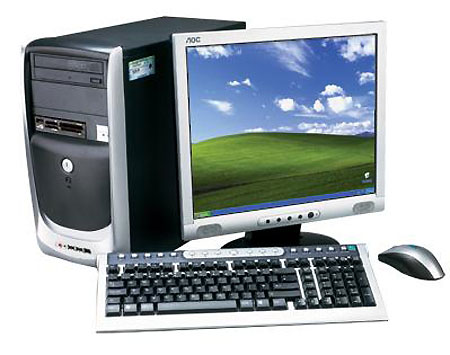 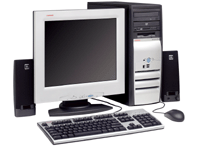 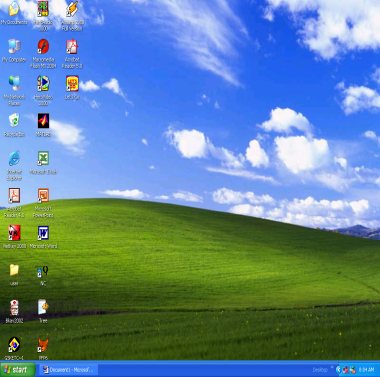 KIỂM TRA BÀI CŨ
2. Thân máy
1. Màn hình
3 Bàn phím
4. Chuột
Trong 4 bộ phận của máy tính để bàn thì bộ phận nào dùng để đưa thông tin vào ?
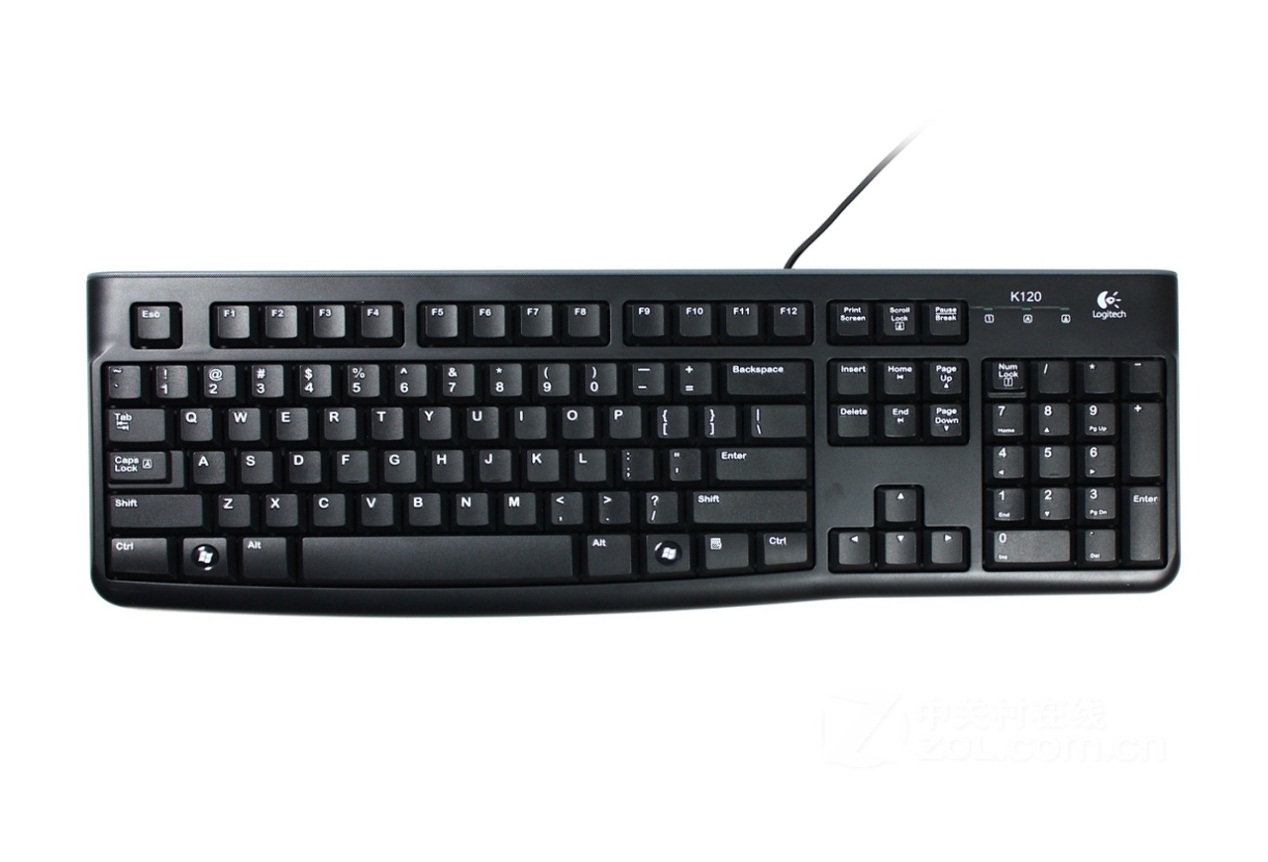 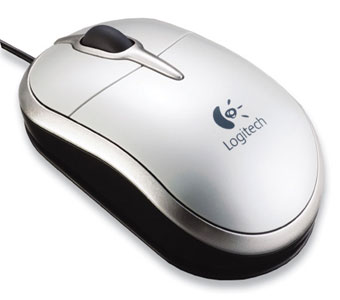 Bàn phím
Chuột
BÀI 3: CHUỘT MÁY TÍNH
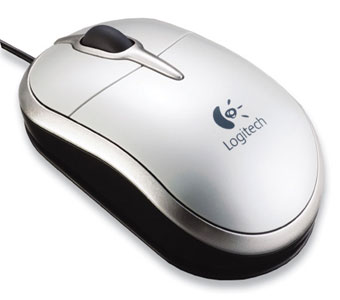 Chuột
1
2
3
1. Tìm hiểu về chuột máy tính
Chuột máy tính có 3 bộ phận cơ bản là:
Nút phải
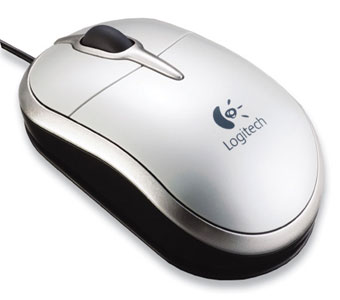 Con lăn
Nút trái
Em hãy chỉ ra các bộ phận cơ bản của chuột máy tính ?
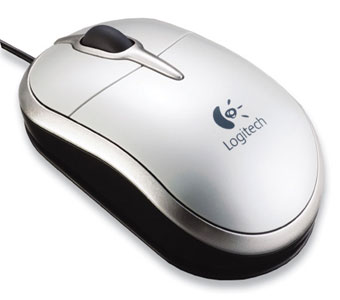 Chuột máy tính giúp em điều khiển máy tính được thuận tiện, nhanh chóng.
Quan sát hình. Điền các từ sau vào chỗ chấm(…) để được câu đúng
Bên phải chuột, bên trái chuột, nút phải chuột, nút trái chuột, tay phải
Đặt chuột trên mặt phẳng
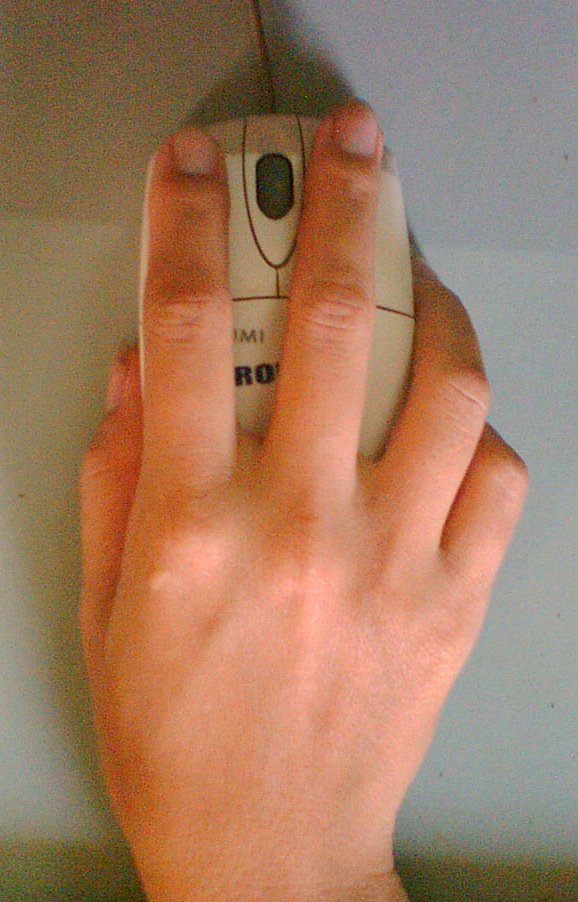 Cầm chuột bằng…………………
Tay phải
Tay duỗi tự nhiên
Nút trái chuột
Ngón trỏ đặt vào…………………
Nút phải chuột
Ngón giữa đặt vào………………..
Bên trái chuột
Ngón cái đặt vào……………………
Ngón út và ngón áp út đặt vào.............................
Bên phải chuột
Môn: Tin học
		Bài: Chuột máy tính
Quan sát và cho biết các hình sau thể hiện cách cầm chuột Đúng hay Sai
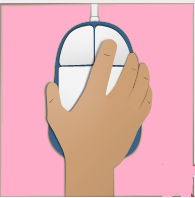 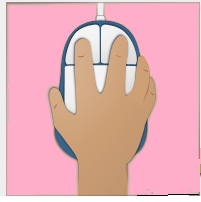 ĐÚNG
SAI
3. Con trỏ chuột
Khi di chuyển chuột thì vị trí hình mũi tên cũng thay đổi theo. Mũi tên đó gọi là con trỏ chuột.
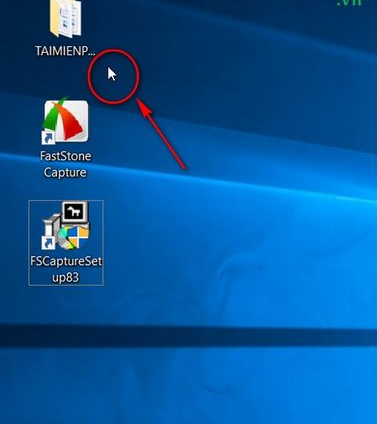 Con trỏ chuột
Môn: Tin học
		Bài: Chuột máy tính
3. Con trỏ chuột
Ngoài hình dạng mũi tên, con trỏ chuột còn có một số hình dạng như sau:
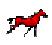 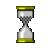 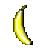 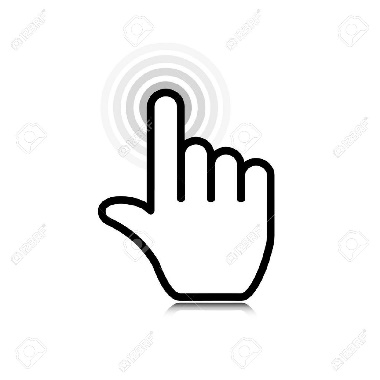 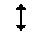 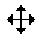 4. Các thao tác sử dụng chuột
1
2
3
4
5
Môn: Tin học
		Bài: Chuột máy tính
Di chuyển chuột
Nháy chuột
4. Các thao tác sử dụng chuột
Nháy đúp chuột
1
Thay đổi vị trí của chuột trên mặt phẳng.
2
Nhấn nút trái chuột rồi thả ngón tay
3
Nhấn nút chuột trái liên tiếp 2 lần rồi thả ngón tay ra.
Môn: Tin học
		Bài: Chuột máy tính
4. Các thao tác sử dụng chuột
4
Nháy nút phải chuột
Nhấn nút phải chuột rồi thả ngón tay ra
Kéo thả chuột
5
Nhấn và giữ nút trái chuột trong khi di chuyển con trỏ chuột đến vị trí cần thiết rồi thả ngón tay ra.
Môn: Tin học
		Bài: Chuột máy tính
4. Các thao tác sử dụng chuột
***Chú ý: 
Em sử dụng nút trái chuột để thực hiện thao tác: nháy chuột, nháy đúp chuột, kéo thả chuột
CỦNG CỐ
Câu 1: Chuột máy tính có mấy bộ phận cơ bản:

A. 2		B. 3			C. 4
Câu 2: Chuột máy tính giúp em điều khiển máy tính nhanh chóng và thuận tiện Đúng hay Sai ?

ĐÚNG
CỦNG CỐ
Câu 3: Theo em cách cầm chuột đúng thì ngón trỏ đặt ở vị trí nào? 

Nút trái chuột   

Nút phải chuột  

C. Bên phải chuột
CỦNG CỐ
Câu 4: Thao tác nhấn nút trái chuột rồi thả ngón tay ra gọi là:

 Nháy chuột

 Nháy đúp chuột

 Kéo thả chuột
KÍNH CHÚC QUÝ THẦY CÔ SỨC KHỎE